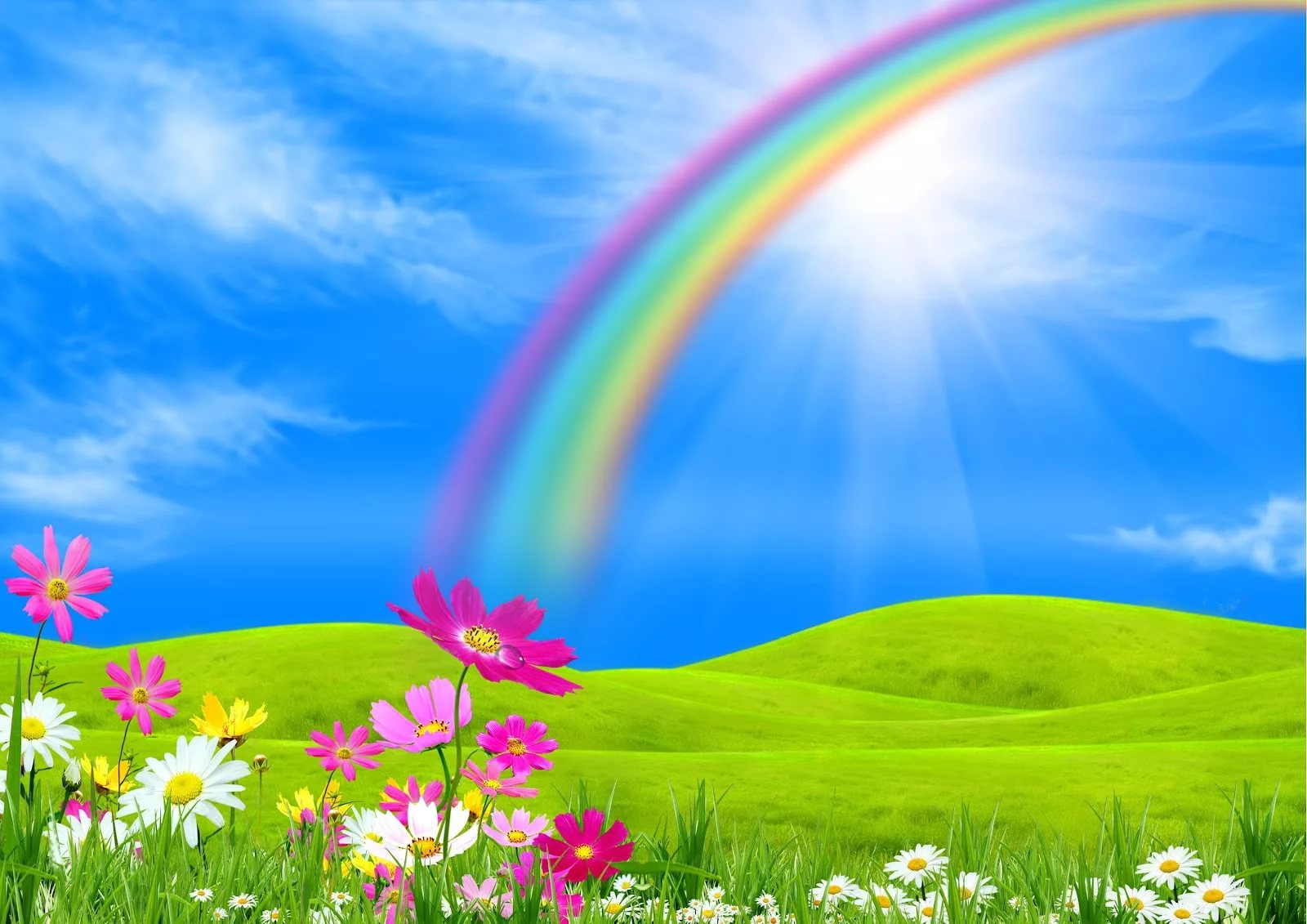 «Мир глазами детей»
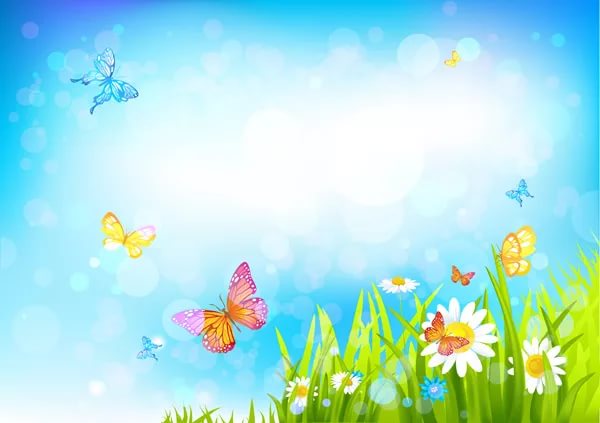 Тип проекта:  
краткосрочный, практико-ориентированный.
Участники проекта: 
Обучающиеся 2 класс с ОВЗ, 
родители, воспитатели (реализация).
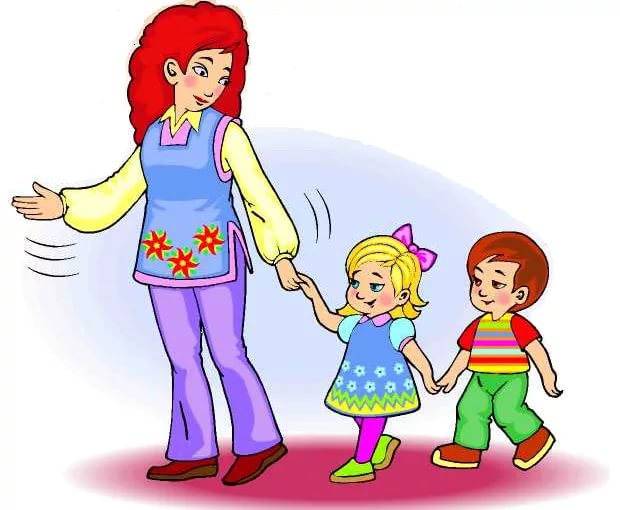 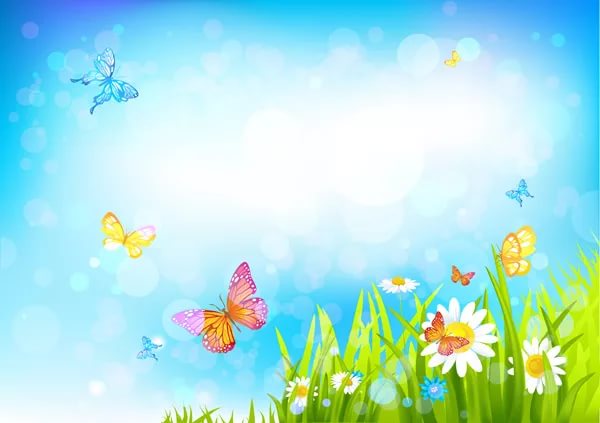 Цель проекта: 
нравственное воспитание дошкольников посредством познавательной и творческой деятельности.
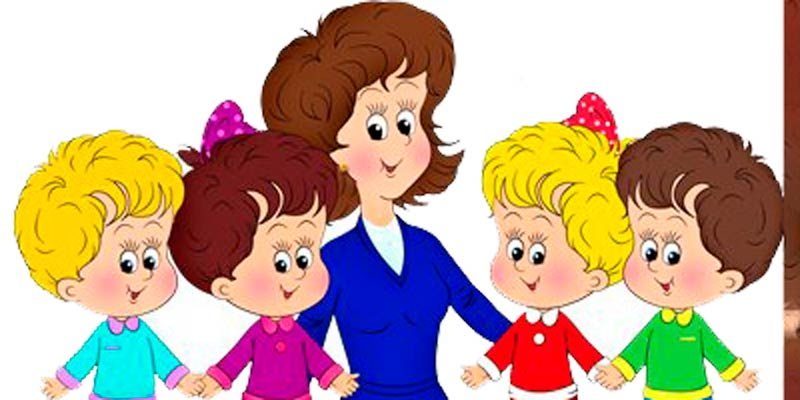 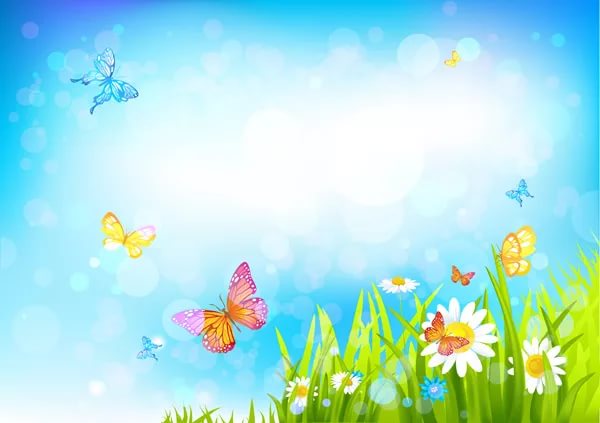 Задачи проекта:
способствовать нравственному развитию школьников    путем расширения кругозора детей и  обогащения словарного запаса речи детей;
учить детей быть внимательными к живой природе; уточнить представления детей о растениях и животном мире;
развивать память, мышление, речь;
воспитывать познавательный интерес, наблюдательность, эмоциональную отзывчивость, бережное отношение к природе;
формировать у детей навыки совместной творческой деятельности;
развивать мелкую моторику рук и пальцев.
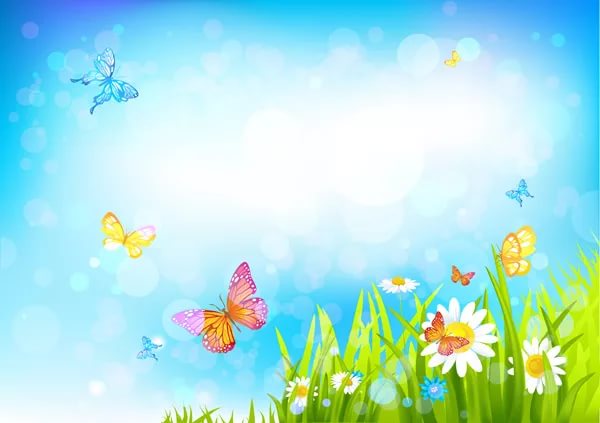 Актуальность проекта: 
         Совершенствование процесса нравственного воспитания детей – важная задача школьной педагогики на современном этапе развития нашего общества. 
         Немаловажное место в нем занимает вопрос о формировании у детей представлений о природе и бережному отношению к окружающему миру.
Раздел «Нравственное воспитание» включен почти во все образовательные программы, адресованные детям младшего школьного возраста.
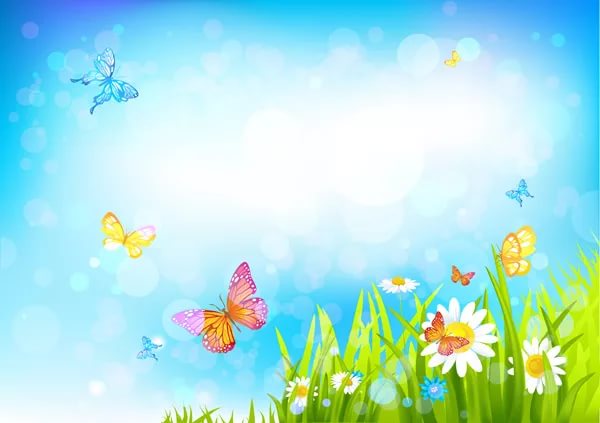 Формы реализации проекта:
наблюдения и беседы;
дидактические игры;
оснащение предметно-пространственной среды;
работа с родителями.
Продукты реализации проекта:
оформление фотовыставки «Мир глазами детей»;
оформление выставки «Семейное дерево»;
создание картотеки дидактических игр и пособий;
открытое творческое мероприятие  «Семейное дерево»;
презентация проекта.
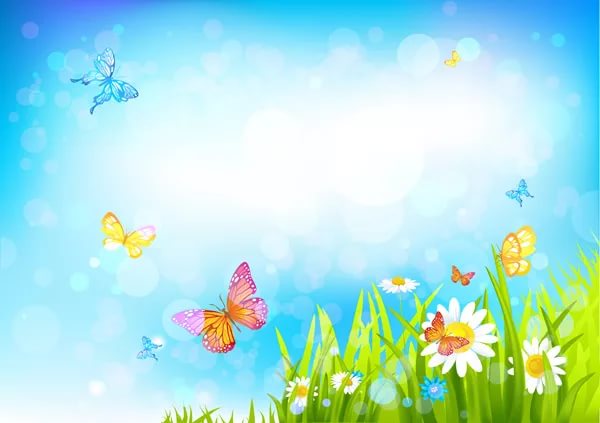 Реализация проекта
Чтение художественной литературы;
Дидактические игры: «Чей малыш?», «Ферма», «Собери картинку» и др.;
Наблюдения и беседы о растениях и деревьях, о домашних и диких животных и птицах и т.д.
Подвижные игры на свежем воздухе, игры с песком и водой;
Коллективная творческая деятельность: «Одуванчики», «Бабочки», «Солнышко», «Тучки и дождик», «Радуга», «Рыбки», «Камушки и водоросли», «Семейное дерево»;
Оформление выставки «Семейное дерево»;
Участие в выставках: «Водное царство» , «Наша дружная семья», «Семейное древо», «В гостях у К.И. Чуковского», «Мой Мегион», «Краски лета».
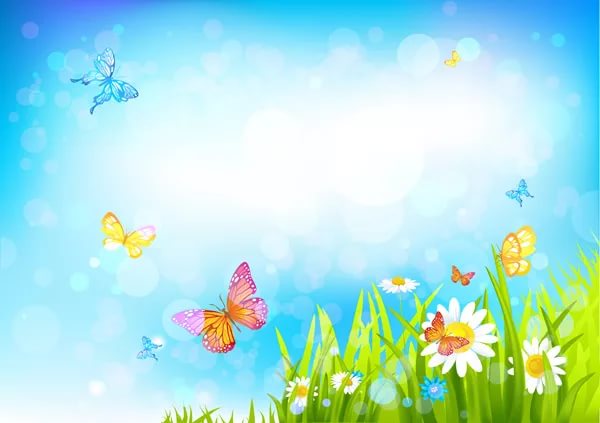 Работа с родителями
Консультации и памятки для родителей: «Играйте вместе с детьми», «Безопасность на воде», «Осторожно, клещевой энцефалит», «Правила безопасного поведения при посещении леса», «Правила безопасного поведения на водоеме», «Безопасность на улице», «Безопасность в деревне (на даче)», «Перегревание», «Безопасность при отдыхе на природе», «Внимание, дизентерия!»;
Совместная деятельность: коллективное творчество, участие в выставках, пополнение библиотеки детской литературы.
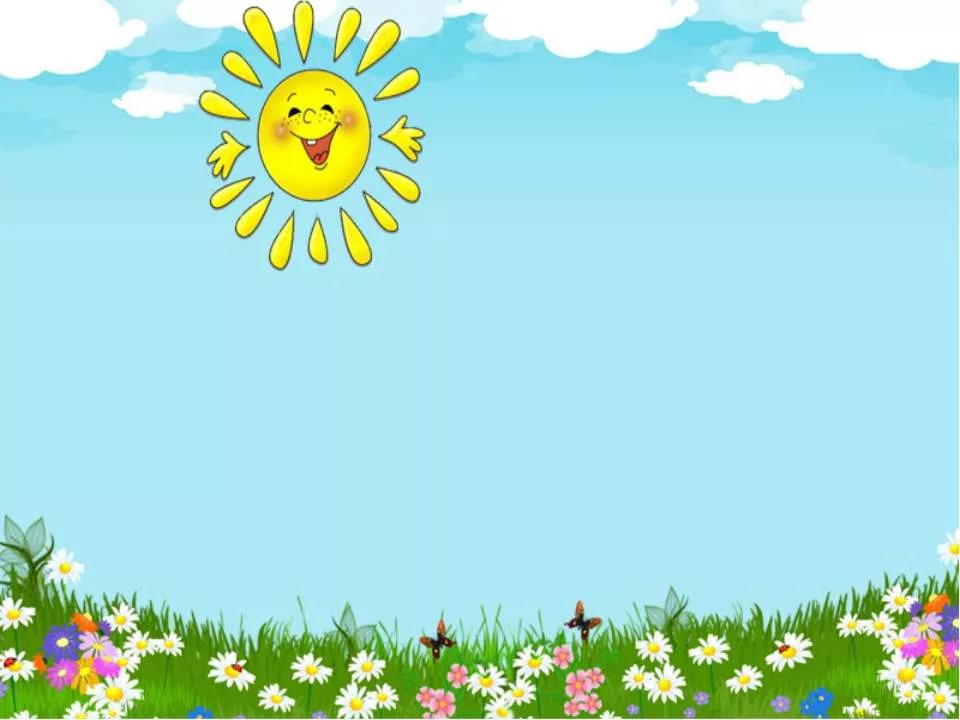 Спасибо за внимание!
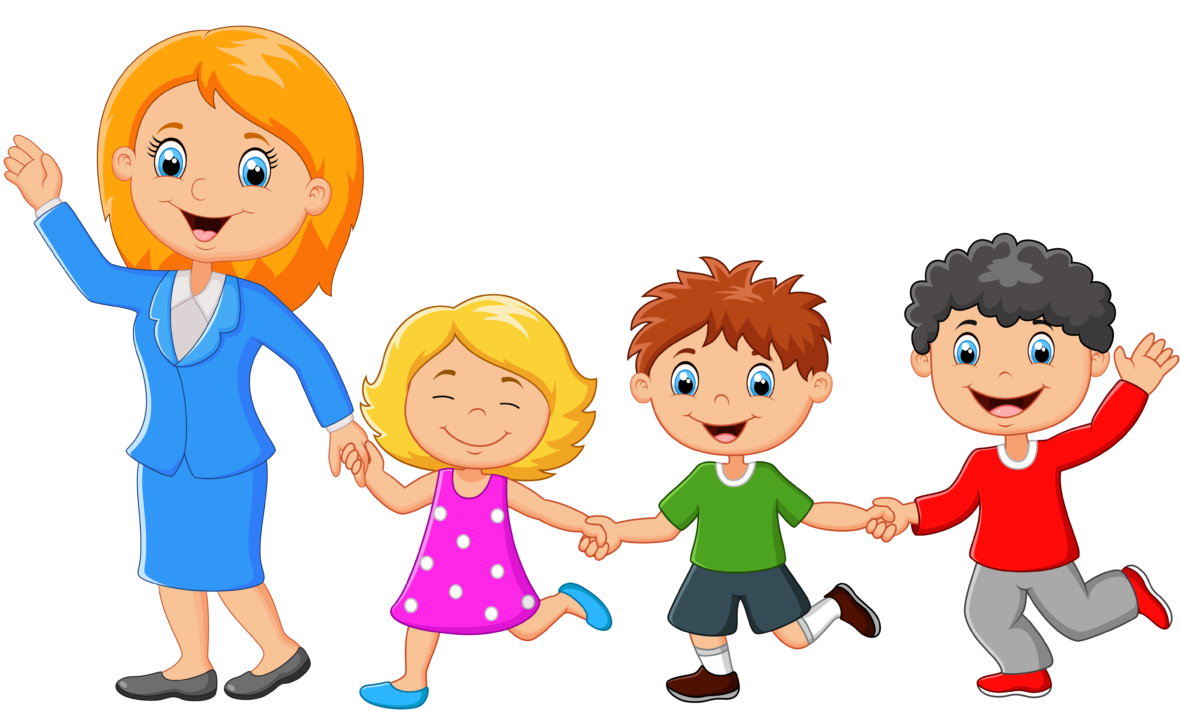